Mars—next for human exploration?
Frank T. Buzzard
Space Shuttle and International Space Station Chief Engineer
NASA Retired
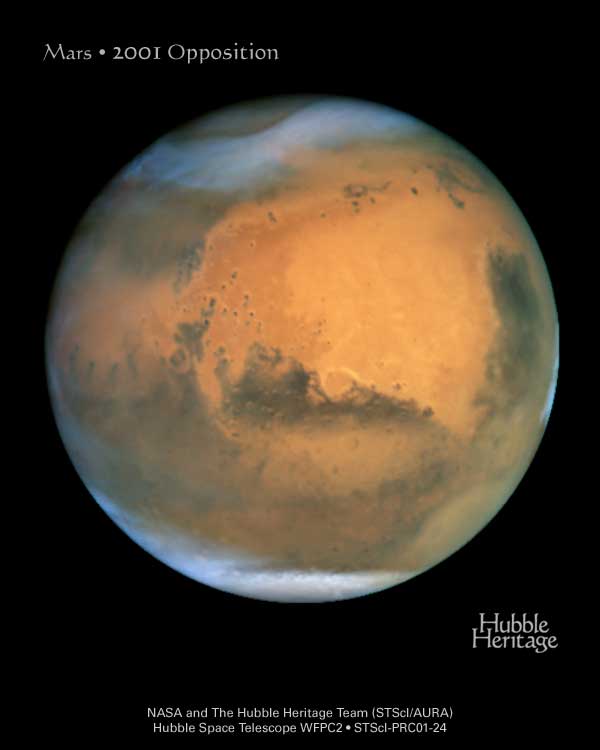 Mars is ½ the radius of Earth orbiting  the sun in 1.881 years at 1.38-1.67 AU  with a 24.62 hour rotation and 25.3 deg tilt.  Mars surface gravity is 0.38 g

Mars red color is iron oxide.  Mars permanent polar caps are water ice with a thin layer of frozen CO2.  Mars atmosphere is 95% CO2  equivalent to 100,000 feet Earth pressure (6-10 mbar  Mars surface vs Earth 1015 mbar ).  Liquid water does not exist at this low pressure.  Surface temperature ranges from 80 deg F at equator  to -200 deg F at poles.  Air temp rarely exceeds 32 deg F.
Relative size of Earth and Mars
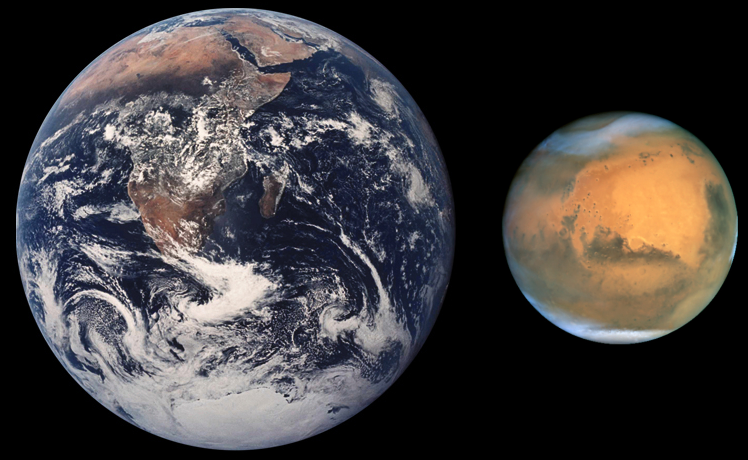 Mars is ½ the radius of Earth
Mars Gravity is 0.38 g
Mars orbit is more eccentric than Earth’s near circular orbit
varying between 1.38-1.67 AU from the Sun
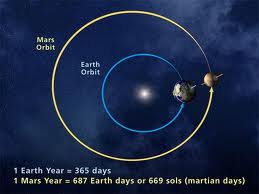 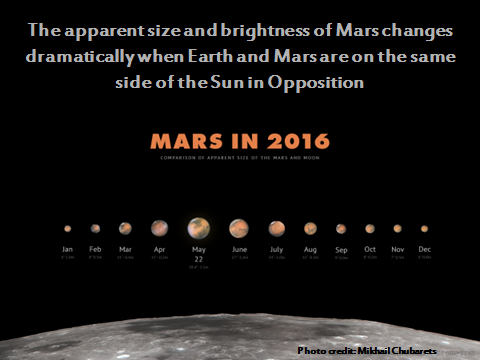 Lowest energy transfers to Mars take 259 days or 8 2/3 months each way launching 96 days before Mars opposition.   We must add 11% to Earth’s orbital velocity of 29.7 km/sec to go to mars.  90% of this  extra velocity (3 km/sec) must be removed to enter orbit around Mars.  26 months separate launch opportunities
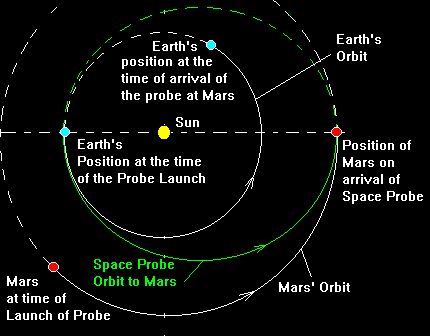 USA Mariner Spacecraft Exploration of Mars and Venus
Getting to Mars is HARD!
15 of 15 Russian Mars Missions failed between 1960 and 1973
3 of 6 American Mars Missions failed between 1964 and 1973
USA Mariner 4 flyby (1964) and Mariner 9 orbiter (1971) gave us the first spacecraft photos of Mars surface.
Viking 1 and 2 Mars Orbiters and Landers in 1976 were spectacular technical successes.  Great Photos.  Search for life was indeterminate.
Mars USA Sojourner Rover landed in 1996.  Great Success.
USA Spirit and Opportunity Rovers landed in 2003.  Still working
USA Mars Reconnaissance Orbiter  in  2006.  Still  working.
USA Mars Curiosity Science Lab landed in 2012.  Still working
More that ½ of Mars International missions have failed  in the last 50 years.
Landing spots on Mars
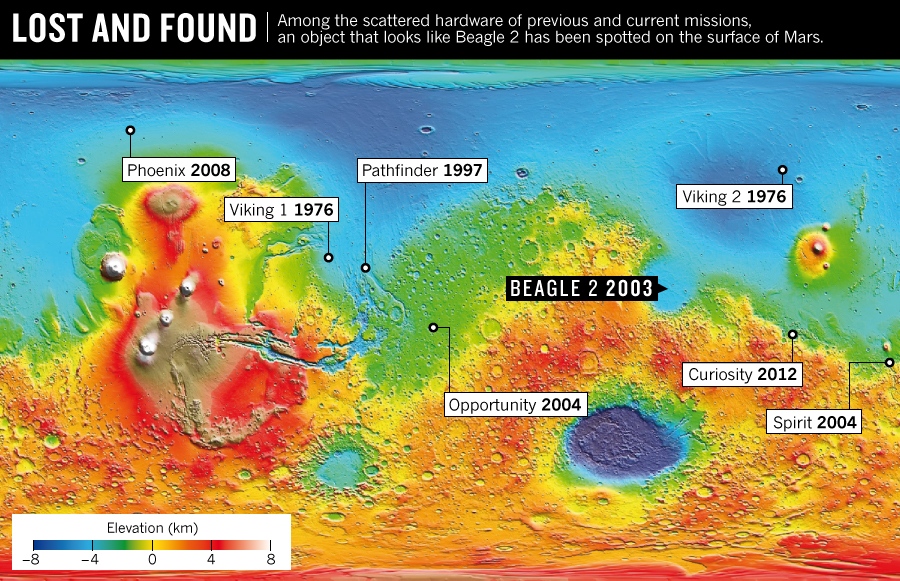 The Tharsis Volcanic Bulge is antipodal (180 deg) opposite on Mars to the Hellas Impact Basin
Red is high altitude.  Blue is low altitude
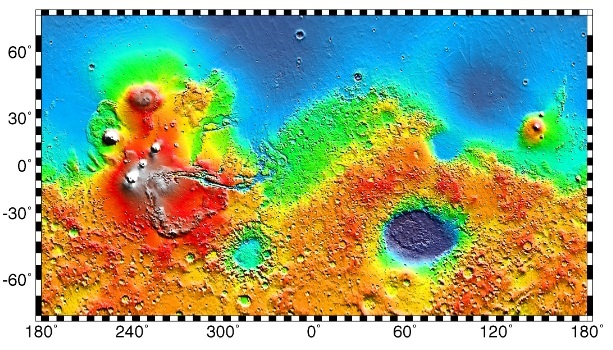 Olympus Mons
Tharsis Buldge
Hellas Impact Basin
March 2015 NASA/ESO Infrared telescope studies of deuterium (heavy water) show Mars had a large ocean in its northern hemisphere over one mile deep and as large as the Atlantic Ocean for several billion years after Mars was formed.
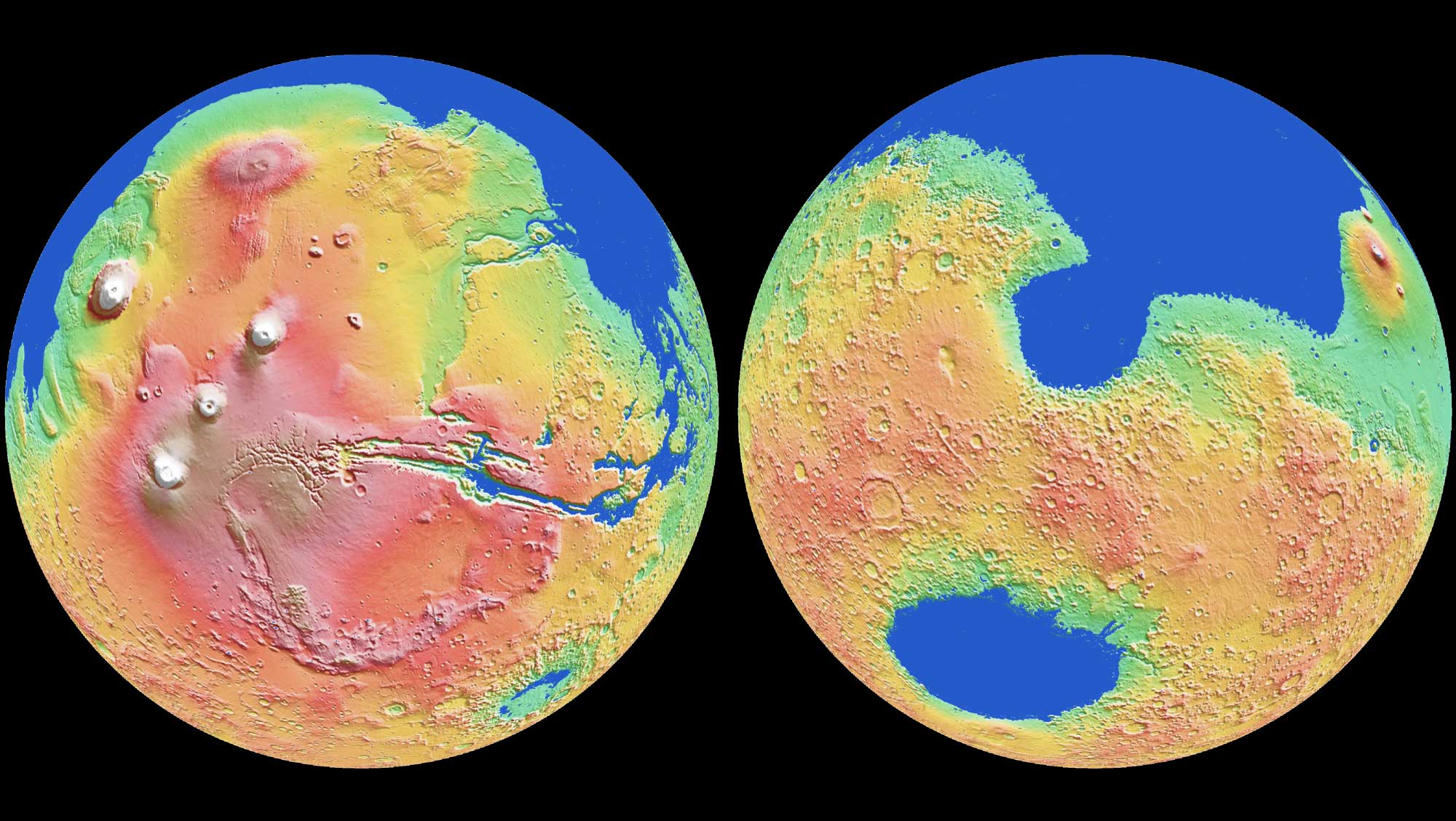 Mars has ice glaciers covered with thick dust
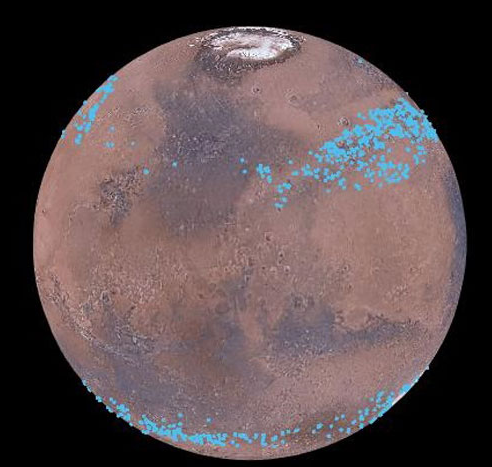 Recent analysis of MRO radar data shows water ice glaciers hidden under thick dust layers on Mars.  Enough ice to cover Mars with a one meter thick ice coating!

Image Credit:
NASA/Nanna Karlsson/NBI
Mars has two satellites—Phobos and Deimos—in near circular orbits. Both were discovered in 1877 by Asaph Hall
Phobos 22km wide orbits 
9400 km/5875 mi above Mars every 7.66 hrs.  Speedy Phobos rises in west and sets in east every 11 hours
Deimos 13 km wide orbits
 23000 km/14375 mi above Mars every 30.35 hrs.  Deimos rises in east and slowly sets in west in 2.7 days
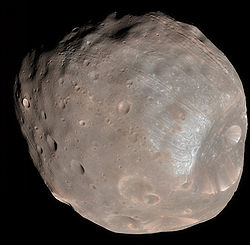 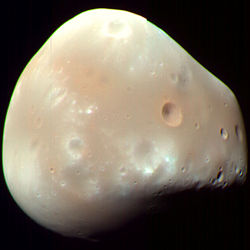 Mariner 4 returned the first flyby photos of Mars July 1965
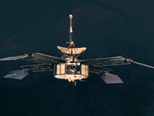 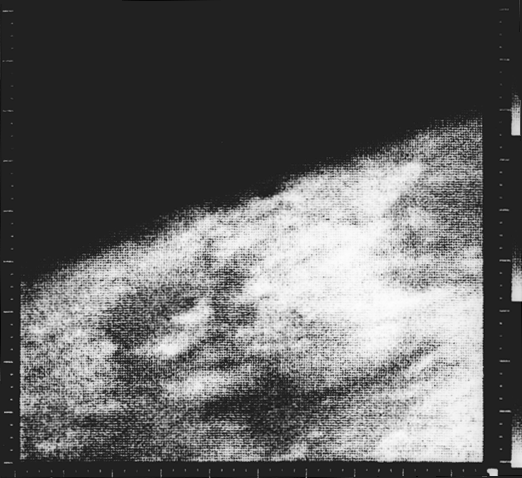 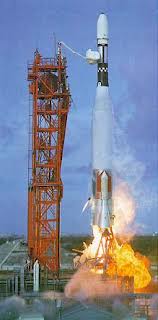 Mariner 6 & 7 found cratered Terrain on Mars in Feb and Mar 1969
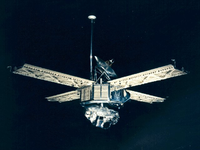 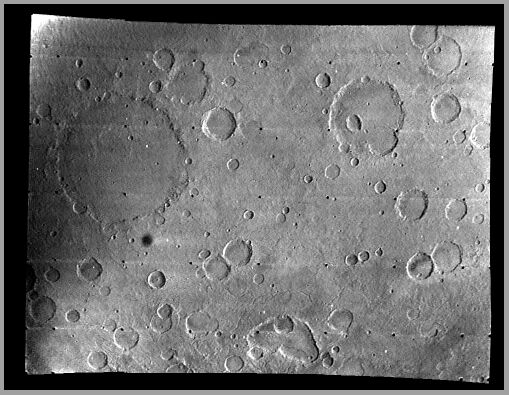 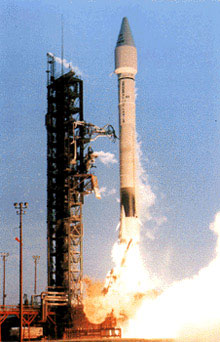 Mariner 9 returned first orbital images of Mars in May 1971
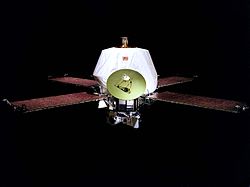 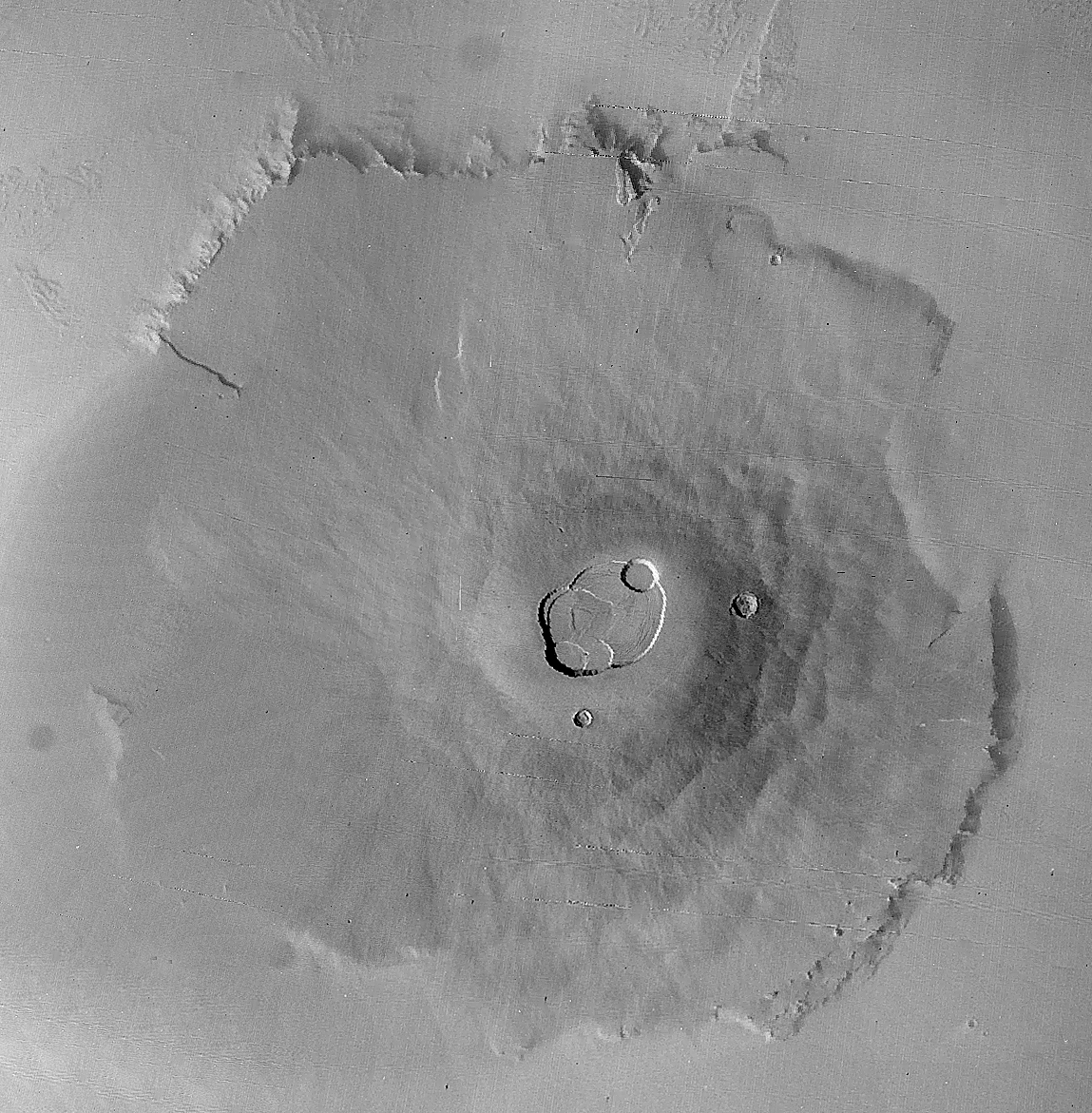 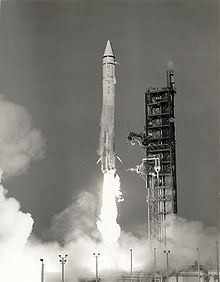 Olympus Mons is 22 km (14 mi/70Kft) high and 600 km (370 mi) wide
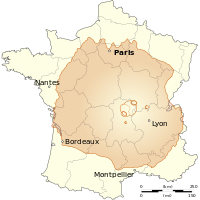 Mars  Olympus Mons volcano compared to  France
Viking 1 & 2 land on Mars in 1976.  Awesome technical success!
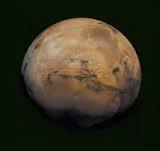 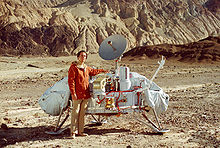 Carl Sagan and lander model (left).  Valles Marineris  from orbit (right)
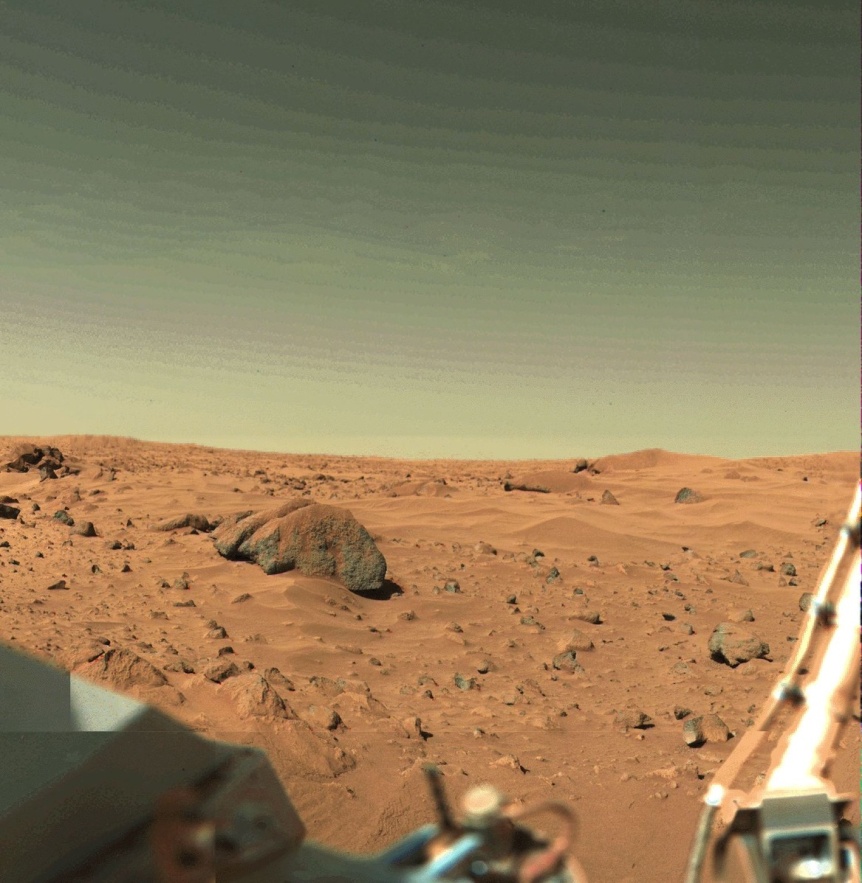 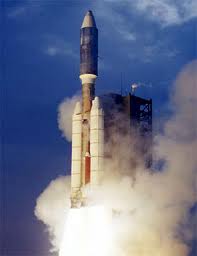 Titan/Centaur Rocket-largest in USA .
Viking Lander Mars Surface Photo
And you thought the Grand Canyon was big?
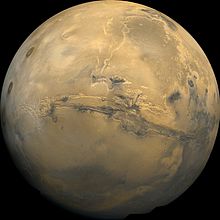 Valles Marineris is an unbelievable canyon on Mars that is 4000 km (2500 mi) long, 200 km (120 mi) wide, and 7 km (4.5 mi) deep.
LA
NYC
Mars Pathfinder/Sojourner Rover launch Dec 4, 1996 and landing July 4, 1997 continued Mars surface exploration
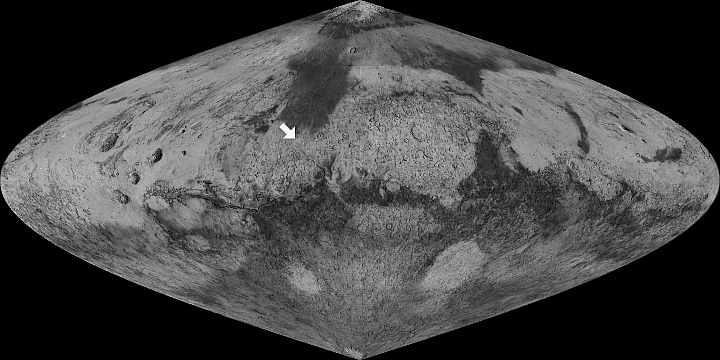 Delta II launch
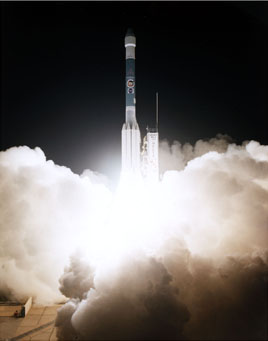 Landing site
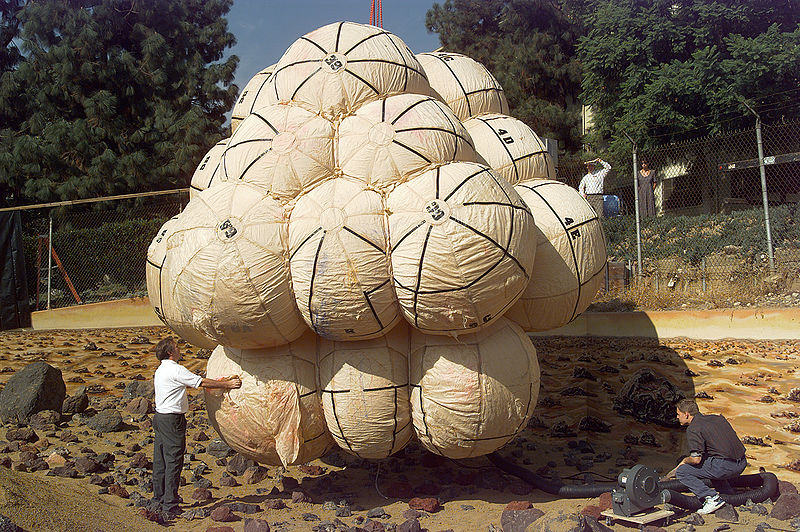 Unique airbag system absorbs landing impact  bouncing 16 times
Carl Sagan memorial station studied atmospheric structure-85 days 
Sojourner Rover studied chemical composition of rocks and soil
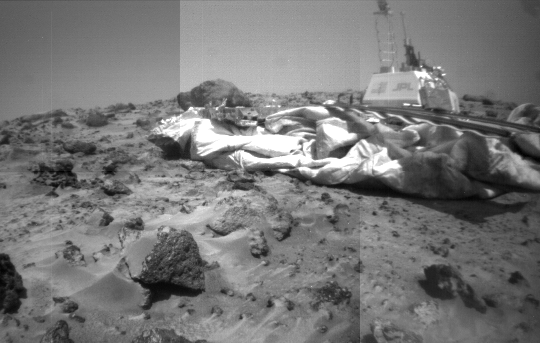 JPL designed lander and base station that deployed the rover
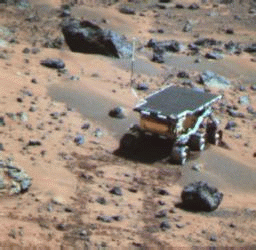 Sojourner finds clear evidence of a much warmer and wetter past on Mars from soil and rock chemical analysis
NASA launches twin rovers Spirit and Opportunity to Mars in 2003
Spirit and Opportunity rovers land by parachute, airbag, and rocket deceleration assist.
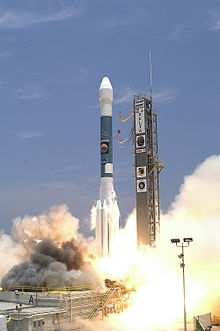 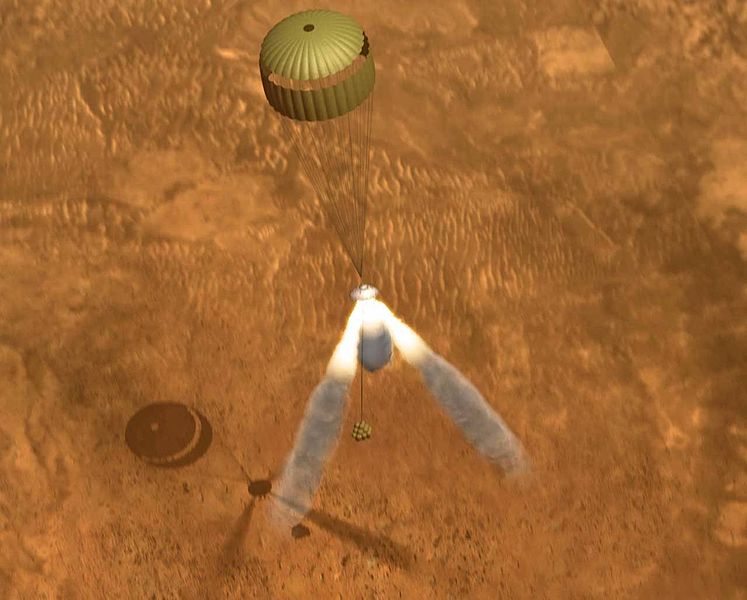 Spirit and Opportunity make great new discoveries!
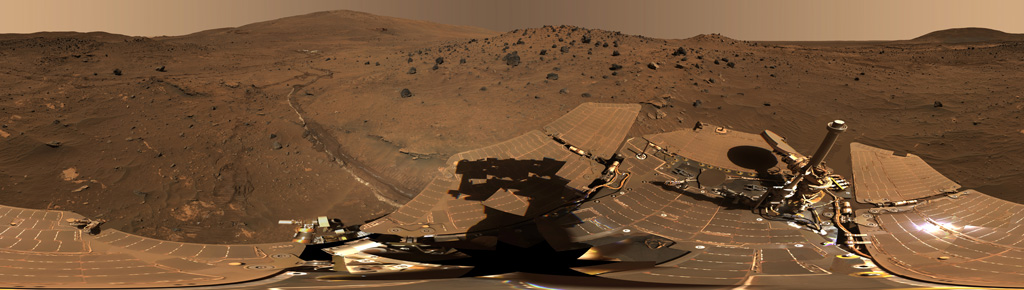 Opportunity is still operating 13 years after landing
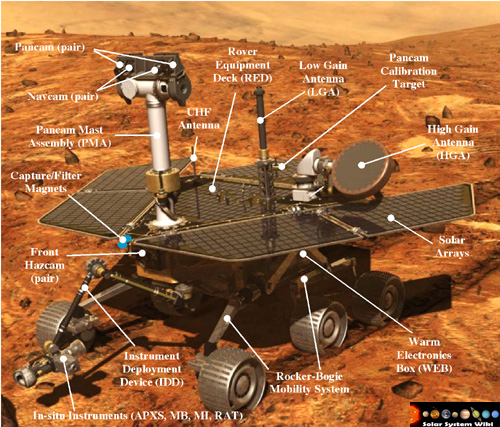 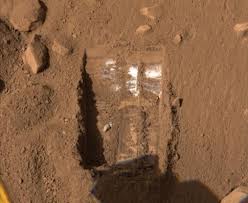 Water Ice on Mars!
11 years after landing on Mars, Opportunity looks at top of Cape Tribulation before climbing to the top
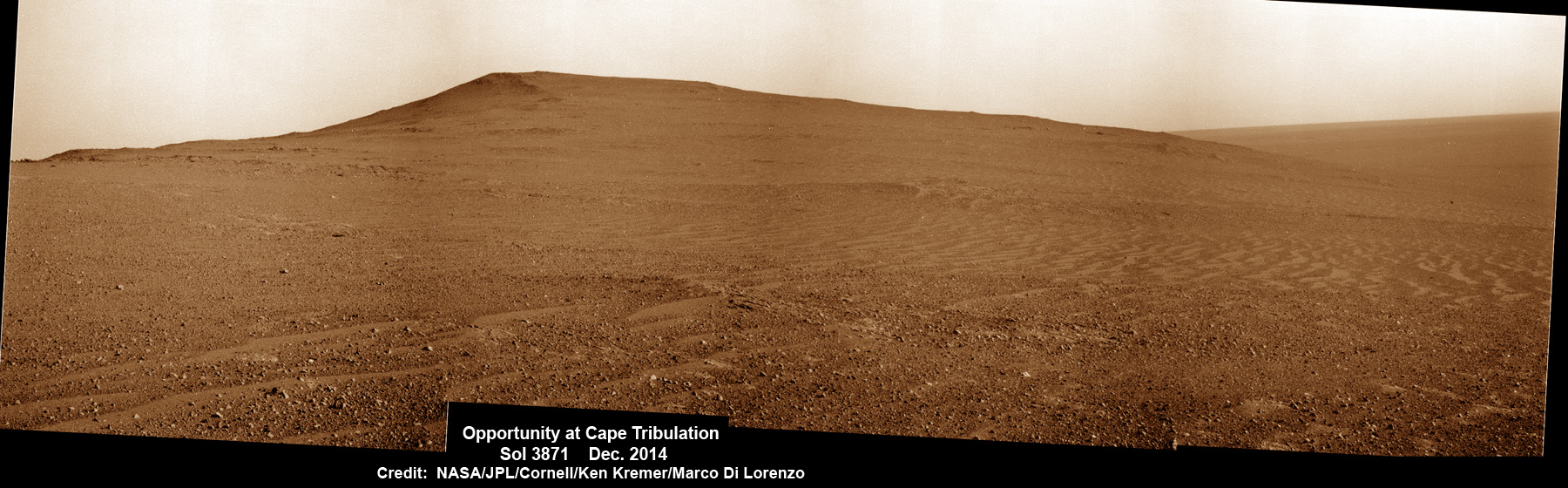 The beautiful view from the top
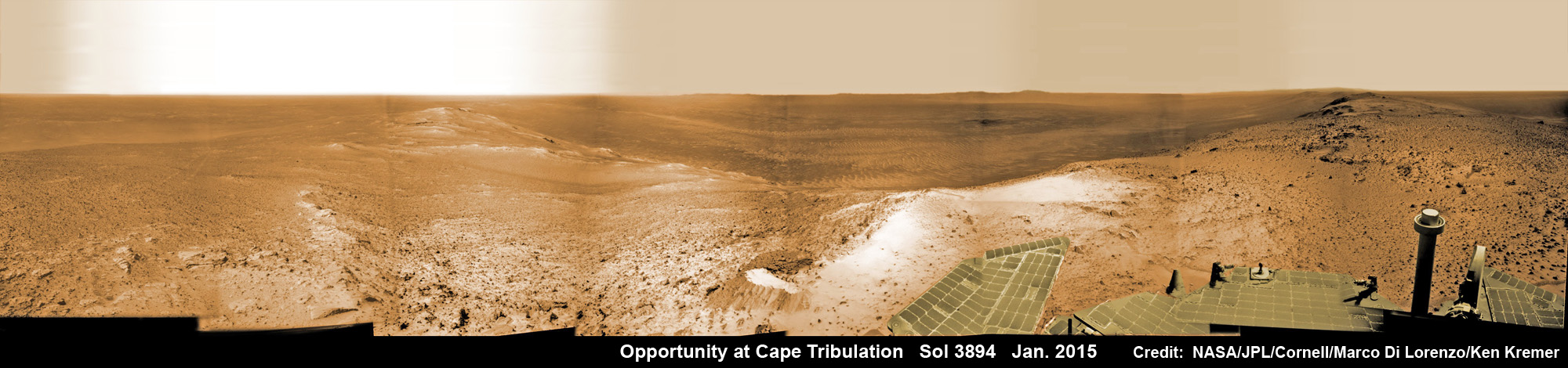 Rim of Endeavour Crater
Opportunity completes a marathon drive on Mars!
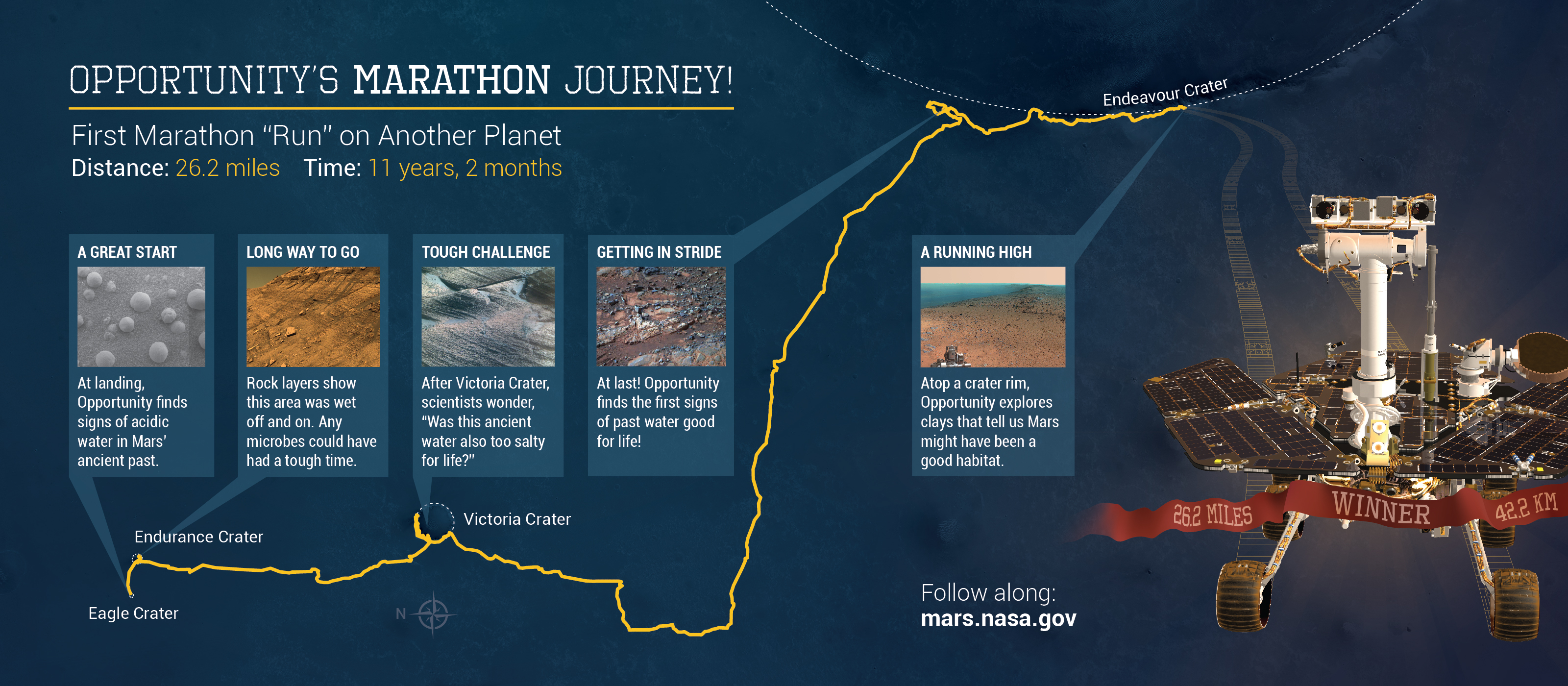 Mars Reconnaissance Orbiter (MRO) with HiRISE camera orbits Mars in 2006
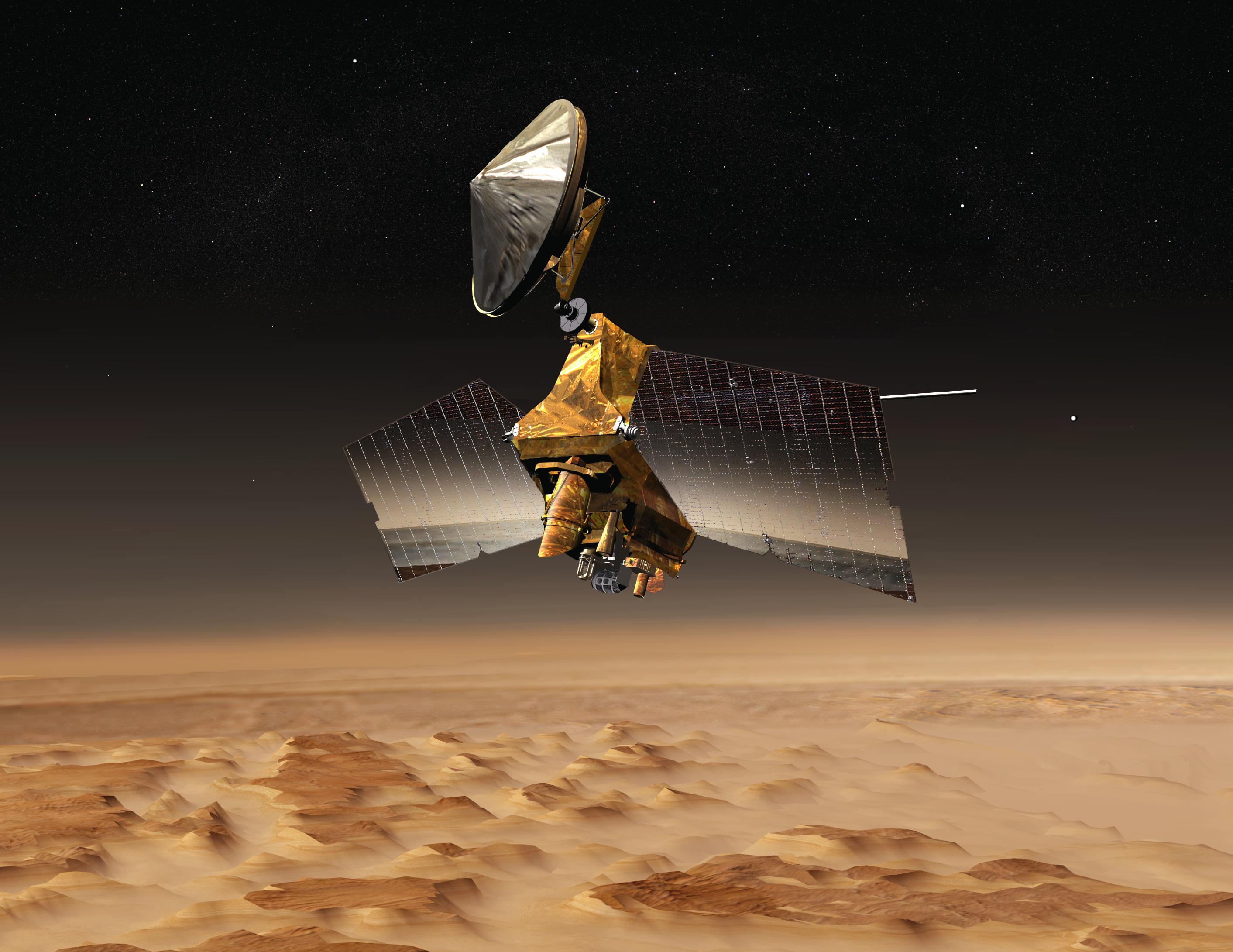 Photo credit NASA JPL
HiRISE (High Resolution Imaging Science Experiment) sees 3 ft/1 m objects in visible light and surface minerals in near infrared light
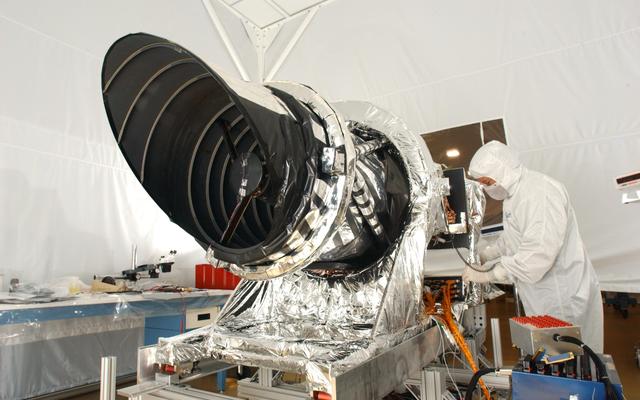 Photo credit NASA JPL
MRO Photographs show stunning detail
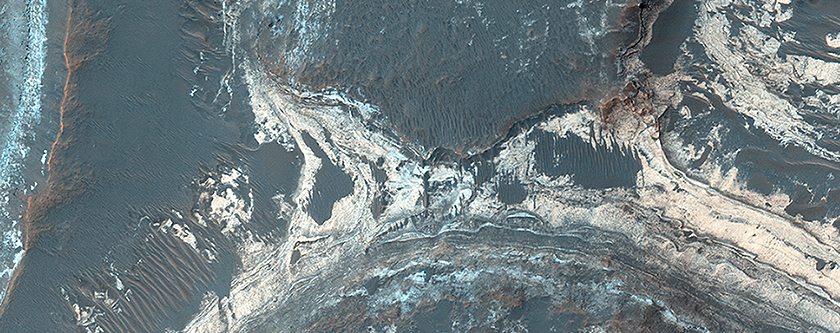 Colorful sediments near Hellas impact basin
Photo credit NASA/JPL/Univ of AZ
MRO Photographs show stunning detail
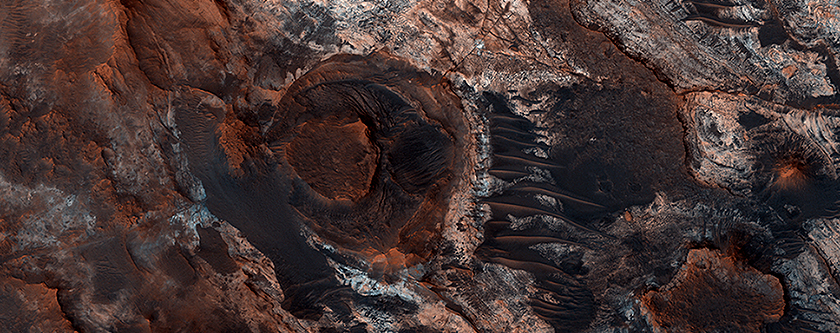 Flowing liquid water carved this small section of the Mawrth Valley exposing this unique geological diversity
Photo credit NASA/JPL/Univ of AZ
MRO Photographs show stunning detail
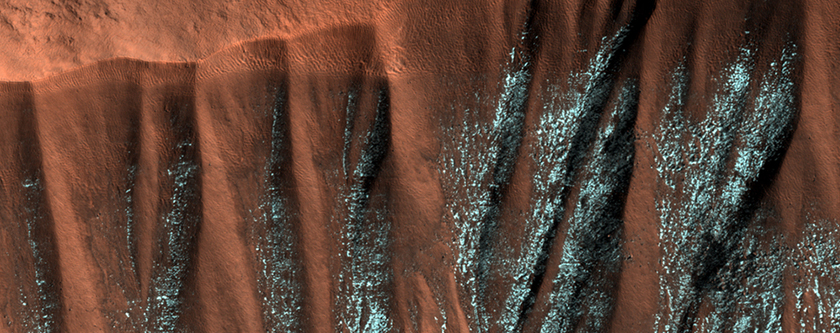 Frosted gullies in crater wall
Photo credit NASA/JPL/Univ of AZ
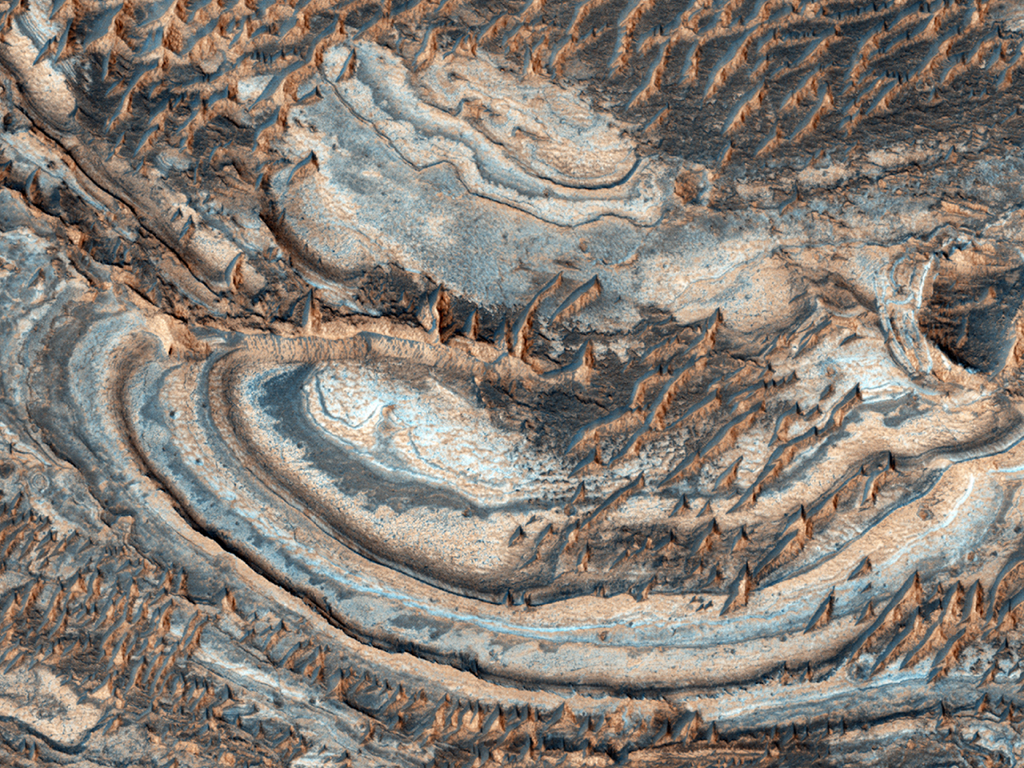 This HiRISE image gives some clues to how the minerals are expressed on the surface. The banded bedrock is visible beneath a partial cover of much younger dunes.
Opal Deposits near the Vallis Marineris
uahirise.org/ESP_022620_1690
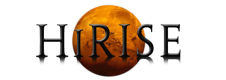 Colorful windblown sand bars, perched high on the Tharsis rise near the Valles Marineris canyon system.
Photo credit NASA JPL
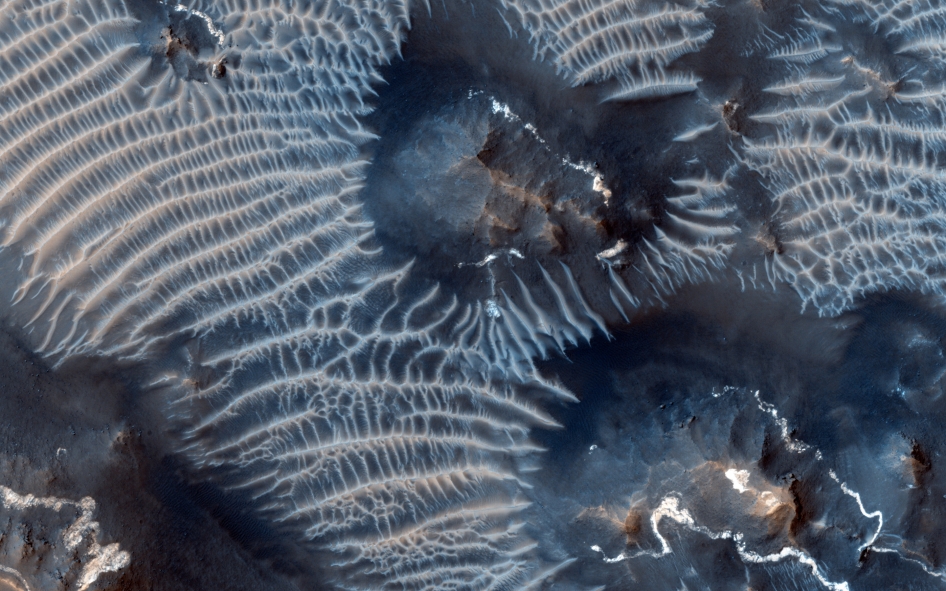 MRO Photographs show stunning detail where large rock rolls down Mars hill.
HiRISE captures 20’x12’
(6m x 3.5m)
rock path down a steep Mars Hill.  Path is 1/3 mile or 500 m long.  Photo taken July 3, 2014.

Photo credit
NASA/JPL
U. of AZ
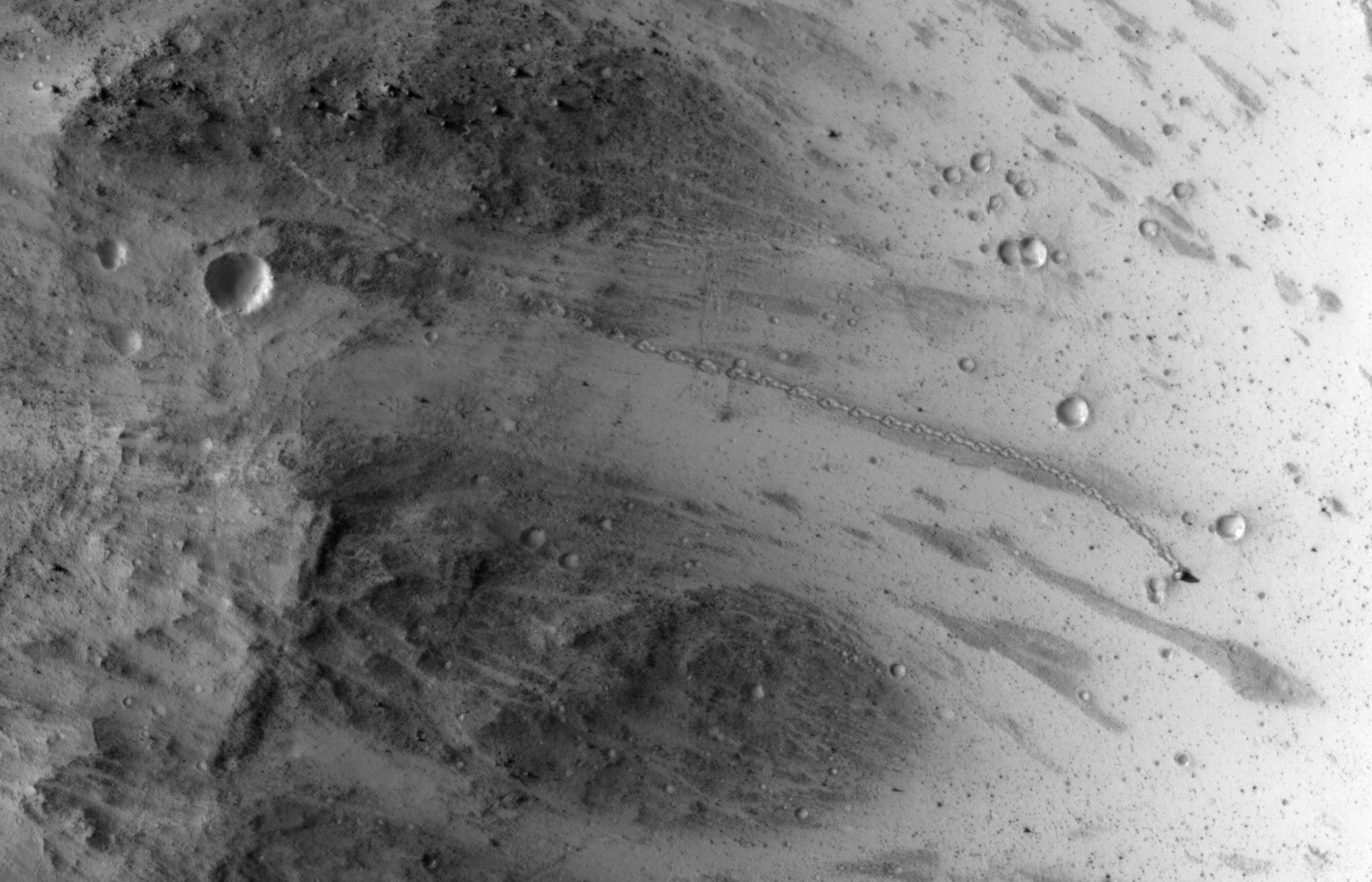 Rock Path down hill
Remember Mariner 4 flyby photo of Mars in 1965? We’ve come a long way, baby!
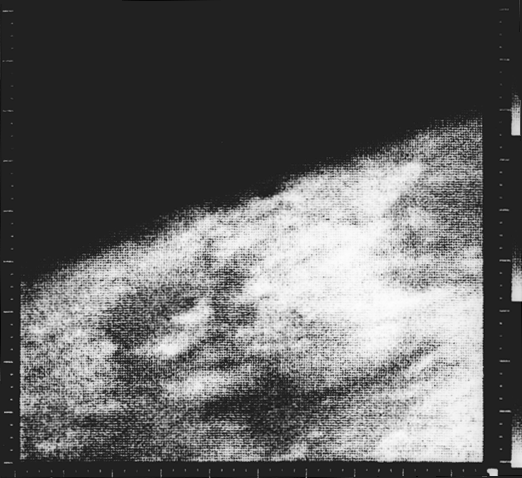 NASA launches Curiosity Rover in Nov 2011 and lands on Mars Aug 2012
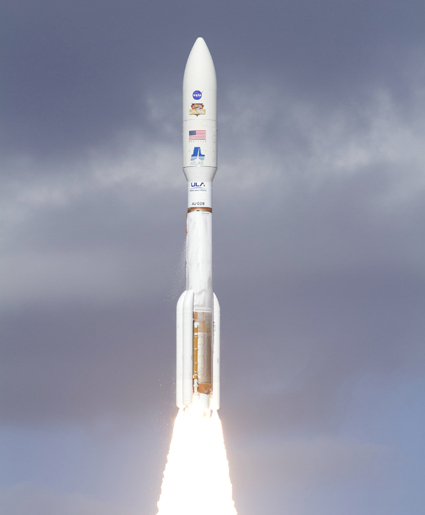 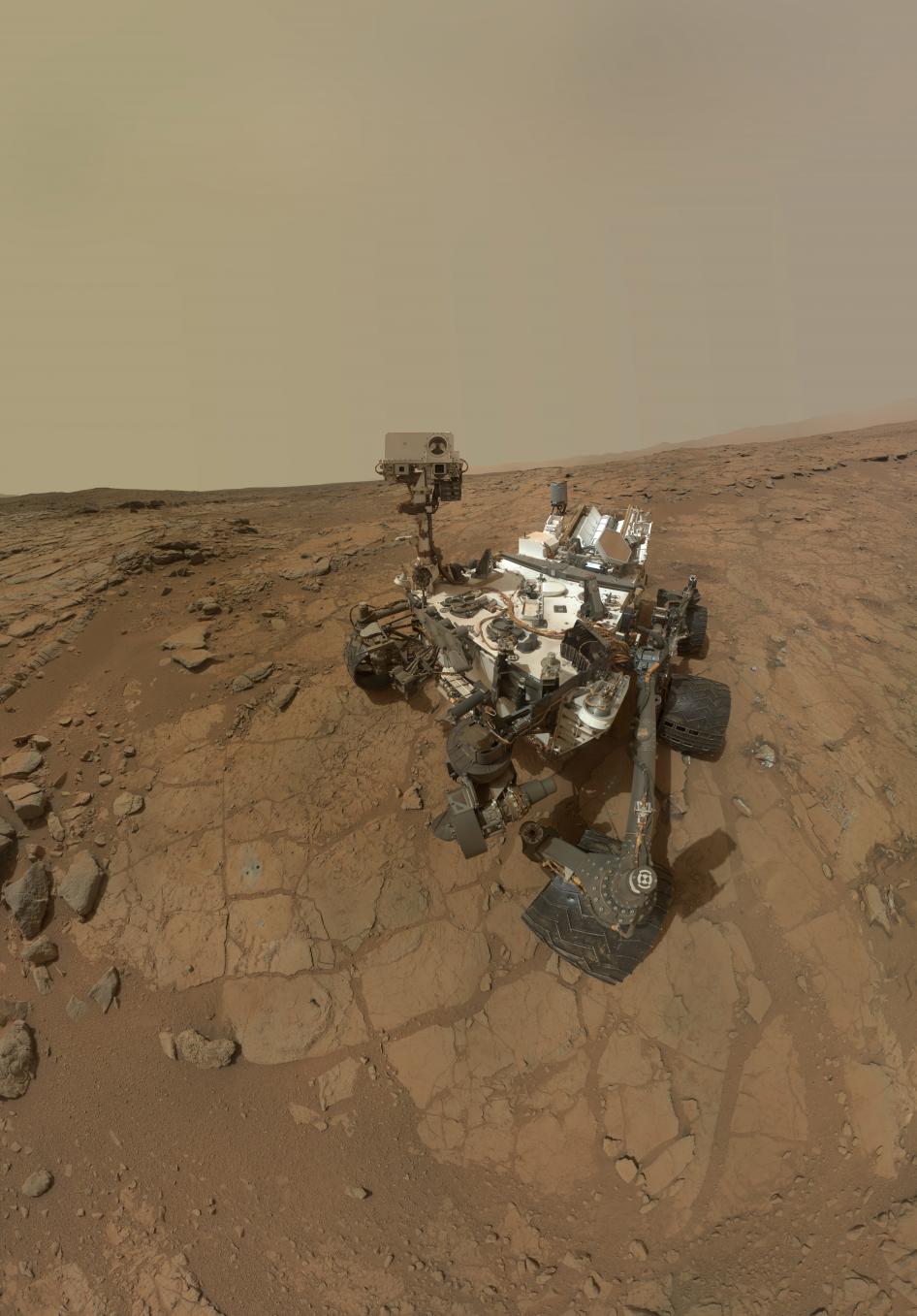 Curiosity is the size of a compact car
Atlas V heavy lift rocket
Curiosity is “following the water” and looking for the building blocks of life
Science Objectives
Determine whether life ever arose on Mars
Characterize Mars’ climate and geology
Prepare for human exploration of Mars
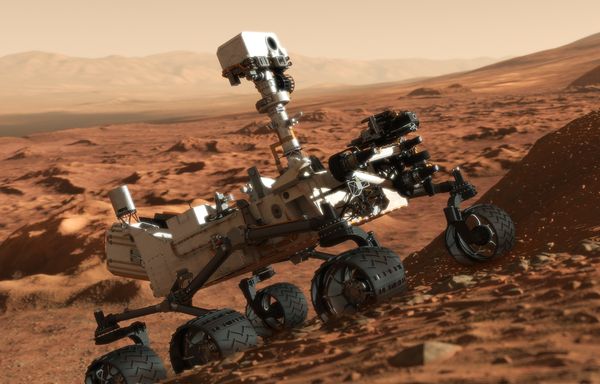 Cameras
Spectrometers
Radiation detectors
Environmental sensors
Atmospheric sensors
Curiosity detects large water deposits one meter under Gale Crater
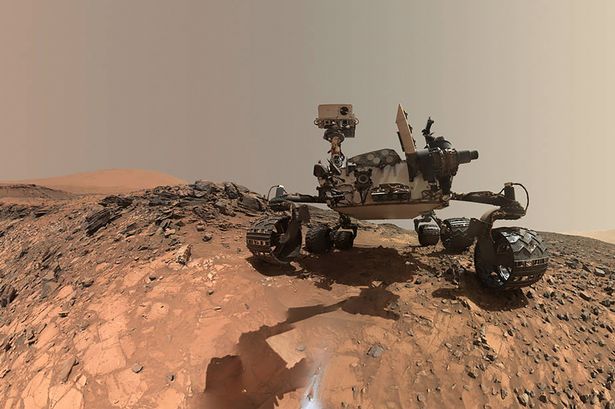 Using its Dynamic Albedo of Neutrons (DAN) tool, which looks for the hydrogen of water molecules, Curiosity detected evidence of a huge amount of water just beneath the surface.
Image credit: NASA/JPL-Cal Tech/MSSS
Billion-Pixel View From US Lander Curiosity on Mars at Rock Nest
Photo credit-JPL/NASA
Curiosity doing geology on Mars
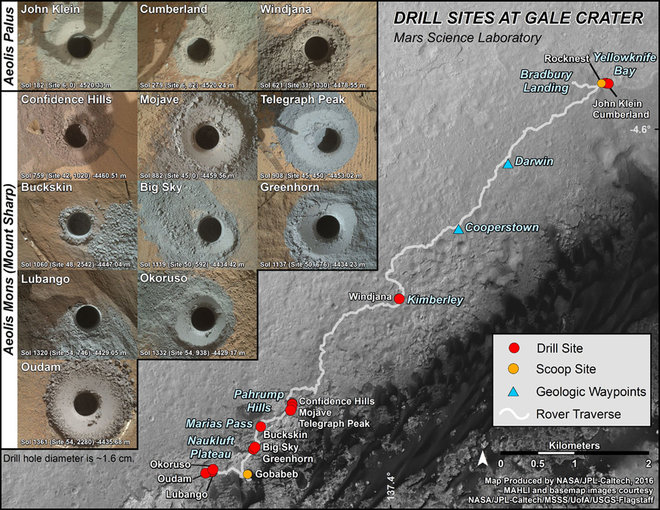 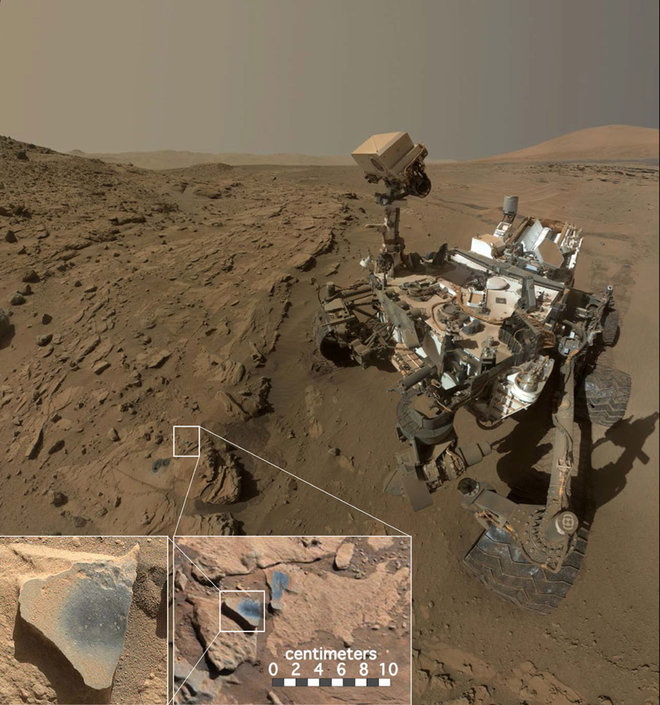 Curiosity takes 14 rock and soil samples along the rim of Gale Crater
Manganese-oxide minerals on these rocks require an abundant water and a strong oxidizing environment to form.
Curiosity sees magnificent desolation on Mars
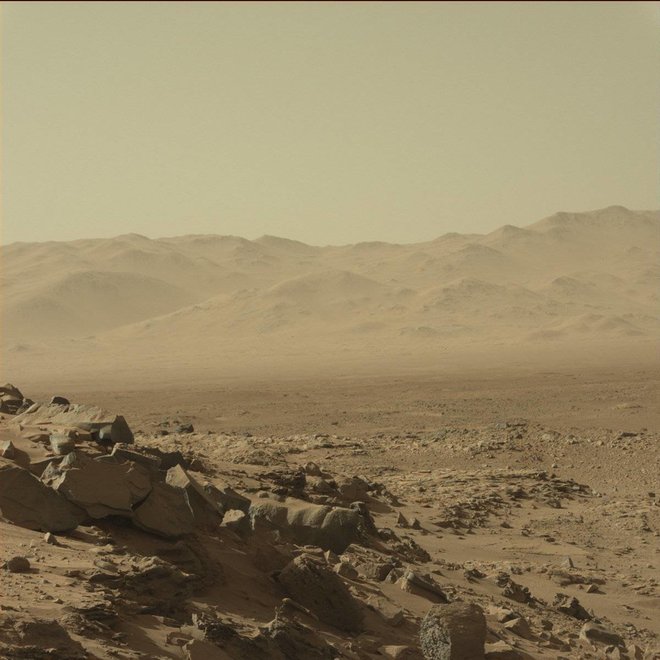 Curiosity sees magnificent desolation on Mars
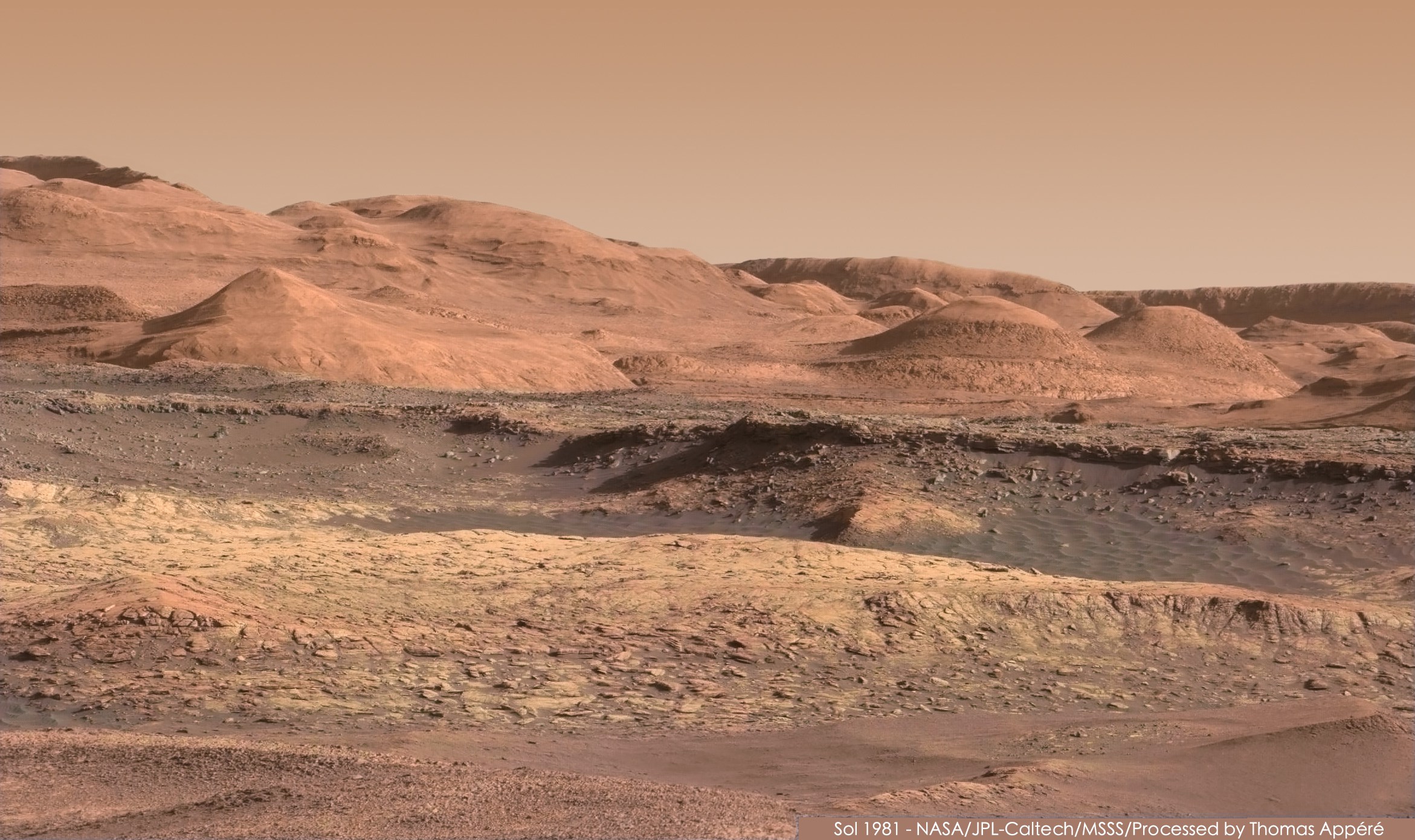 Curiosity looks at Earth from Mars
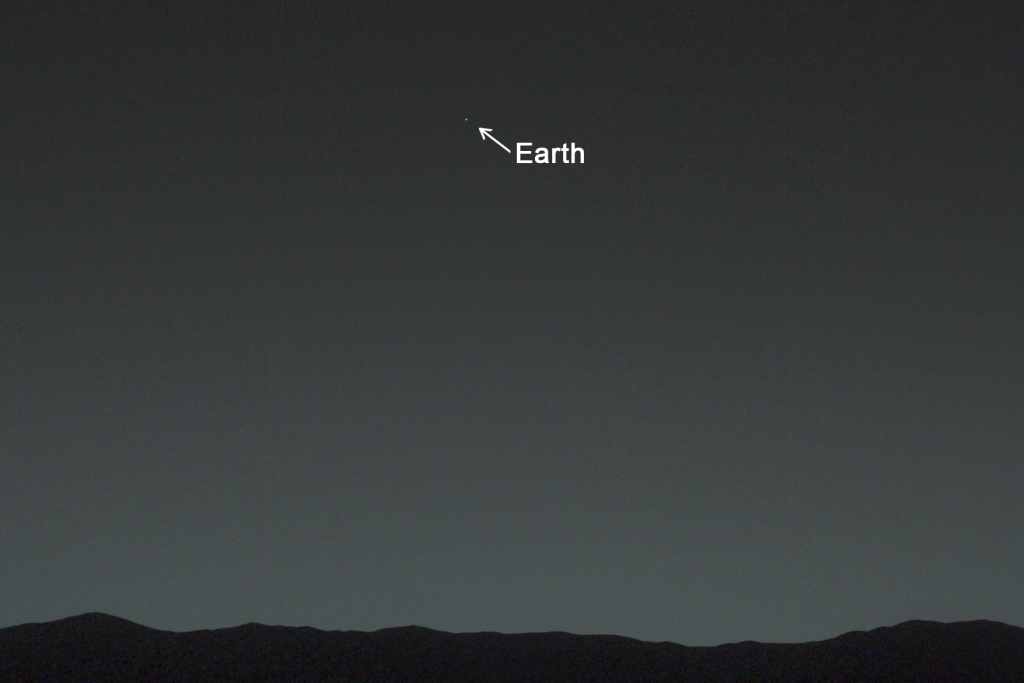 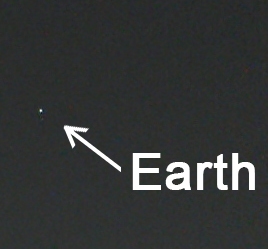 Credit: NASA/JPL-Caltech/MSSS/TAMU
Mars Reconnaissance Orbiter-MRO-continues to take unprecedented resolution photos of Mars since 2006
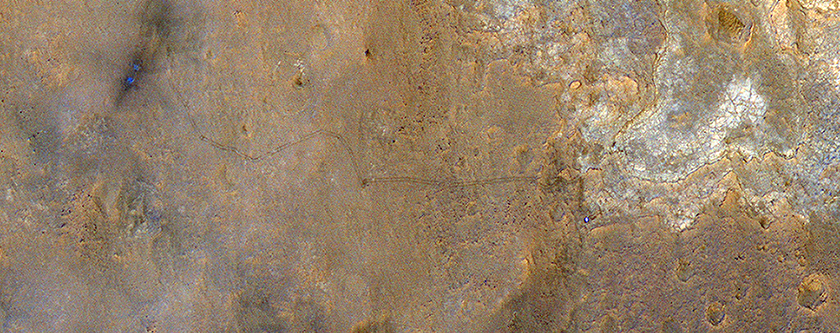 Curiosity Landing Site
Rover Tracks
Curiosity Rover
Curiosity Lander at Yellowknife Bay taken from Mars orbit 192 miles or 307 kilometers away
Photo credit NASA/JPL/Univ of AZ
Why Explore Mars?
To Understand Global Climate Change in our solar system.  Where did all the water go and why?  Implications for life on Earth?
To Advance Technology that can be applied in new products we use on Earth everyday.  
Exploration, curiosity, the challenge, and the desire to understand is a fundamental part of our human nature.
Enable economic growth and enhance national security.
Inspire our youth and increase knowledge. 
Learn to travel, live, and work in space—the next frontier.
Enhance the ability to colonize and utilize the resources of our solar system.  Perhaps avoid the fate of the dinosaurs?
Because it is there!
You can view video and slides for this lecture at my website

frankbuzzard.com